Burnaby Mountain Community of Educators Album
Photos submitted by Deanna Hilder, Jacky Hughes and Sera Oh
Burnaby, ECEBC Cohort 5, August 2014
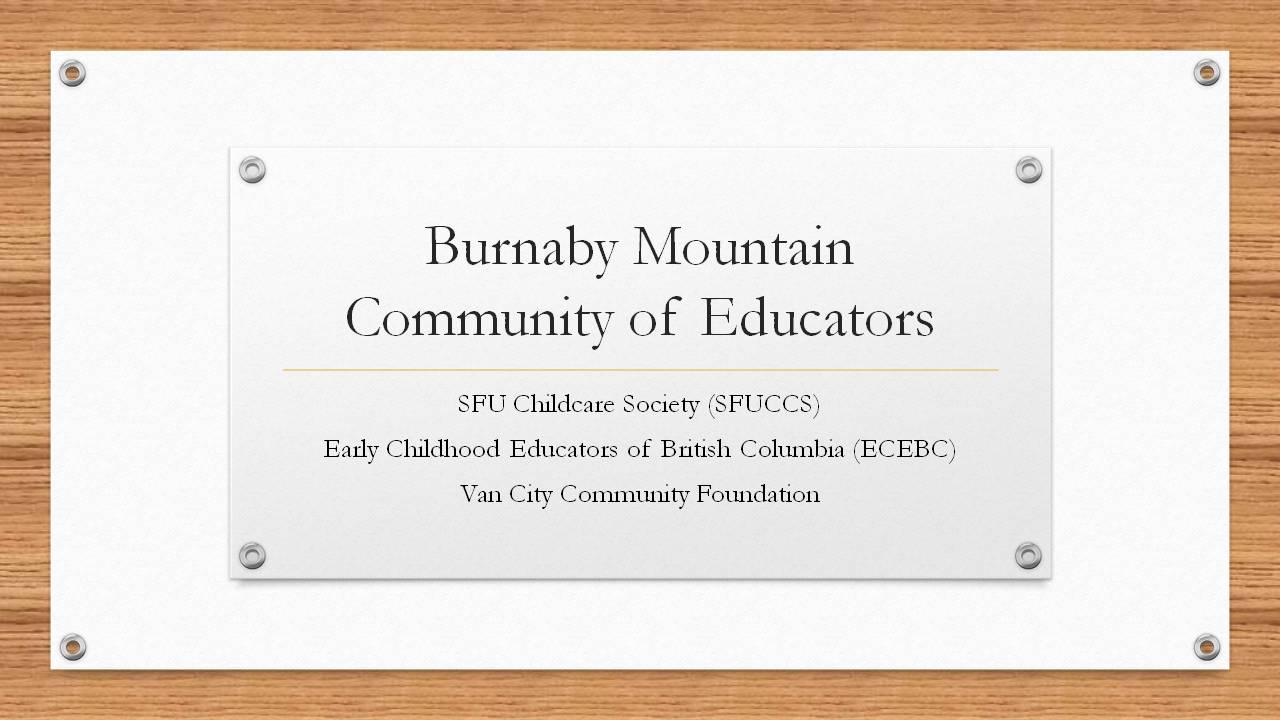 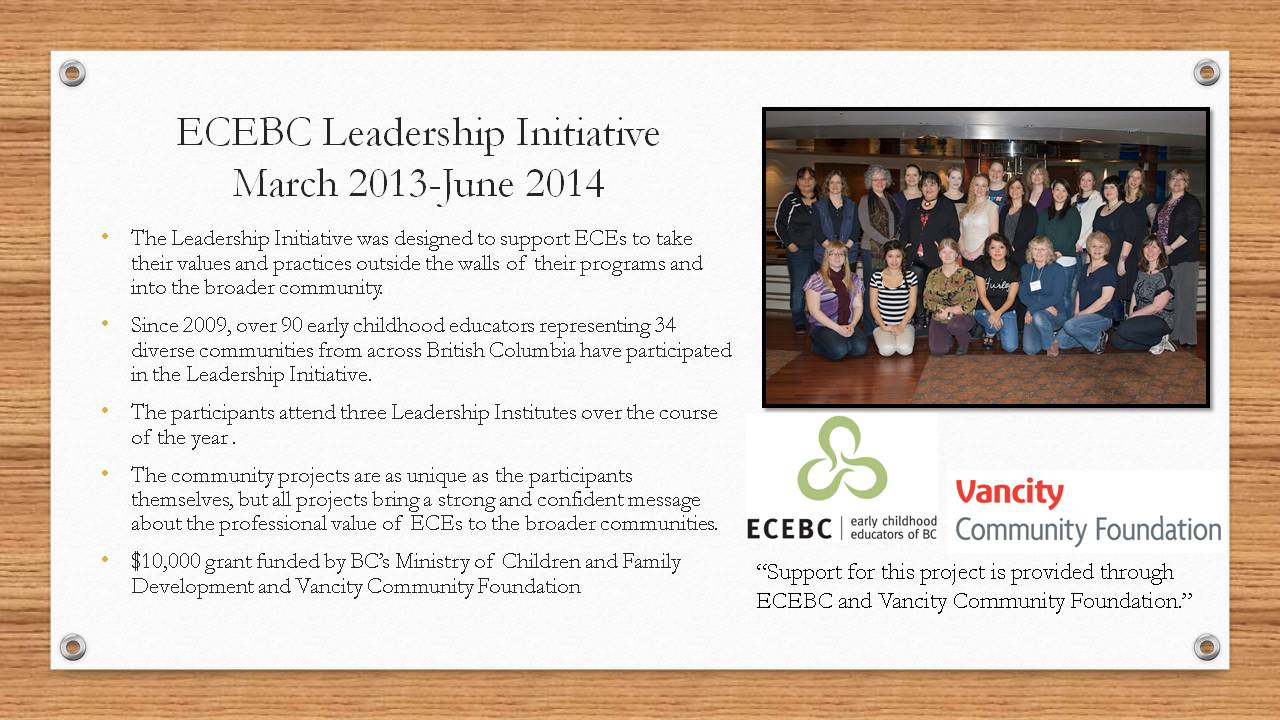 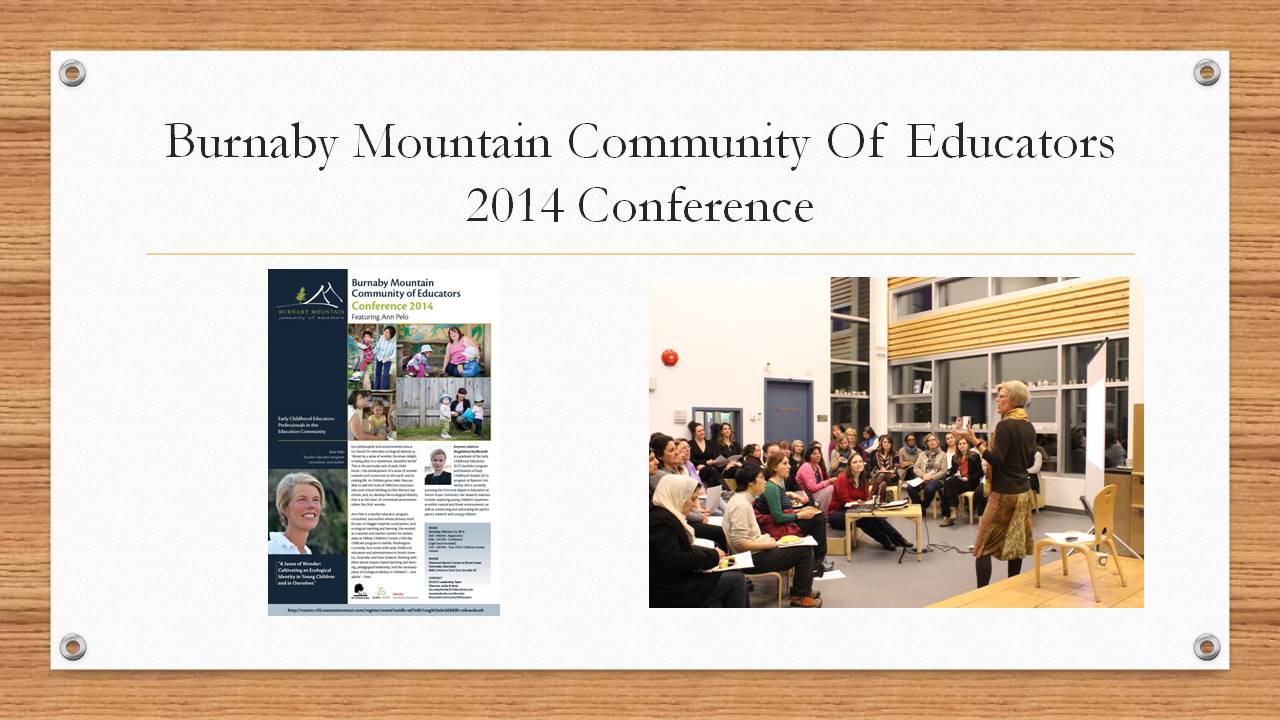 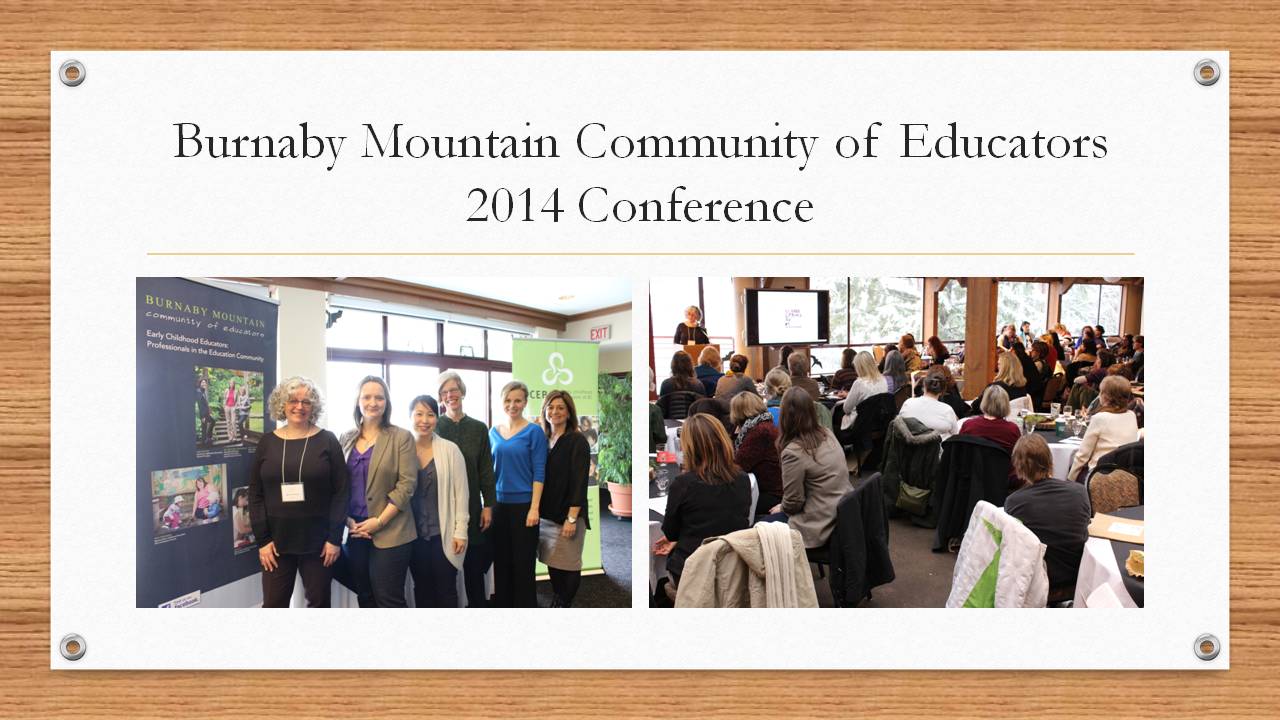 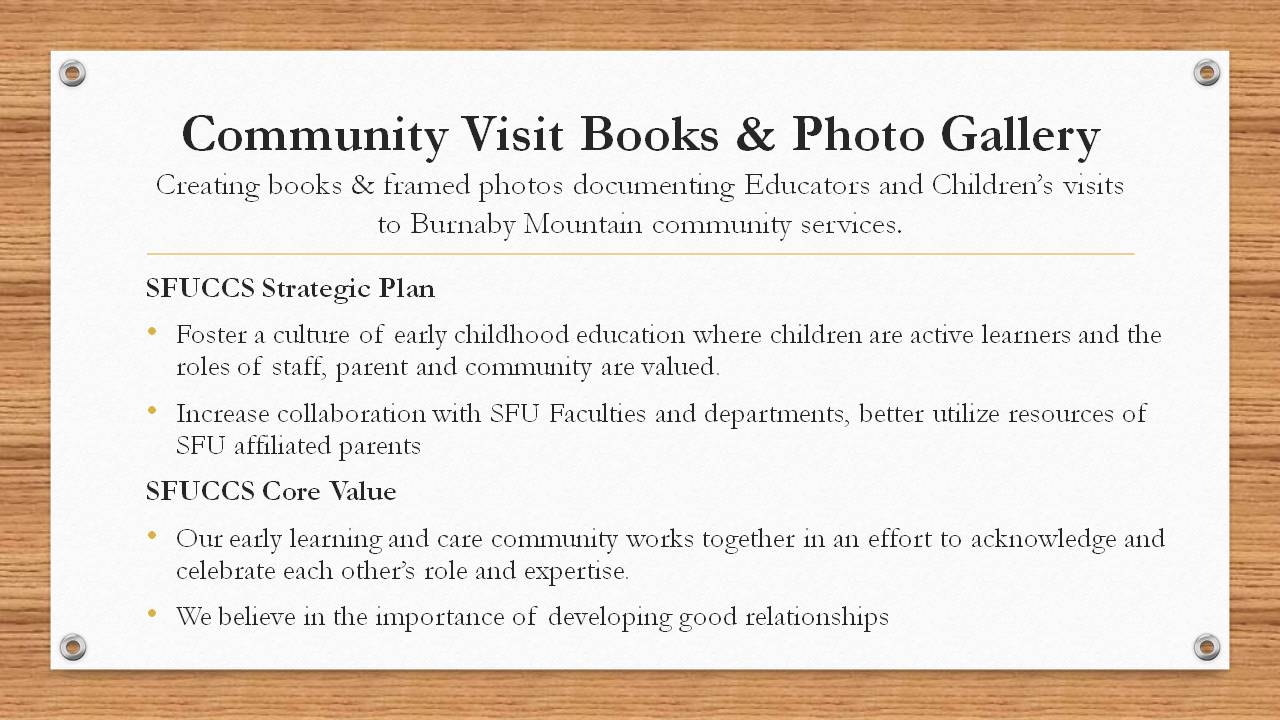 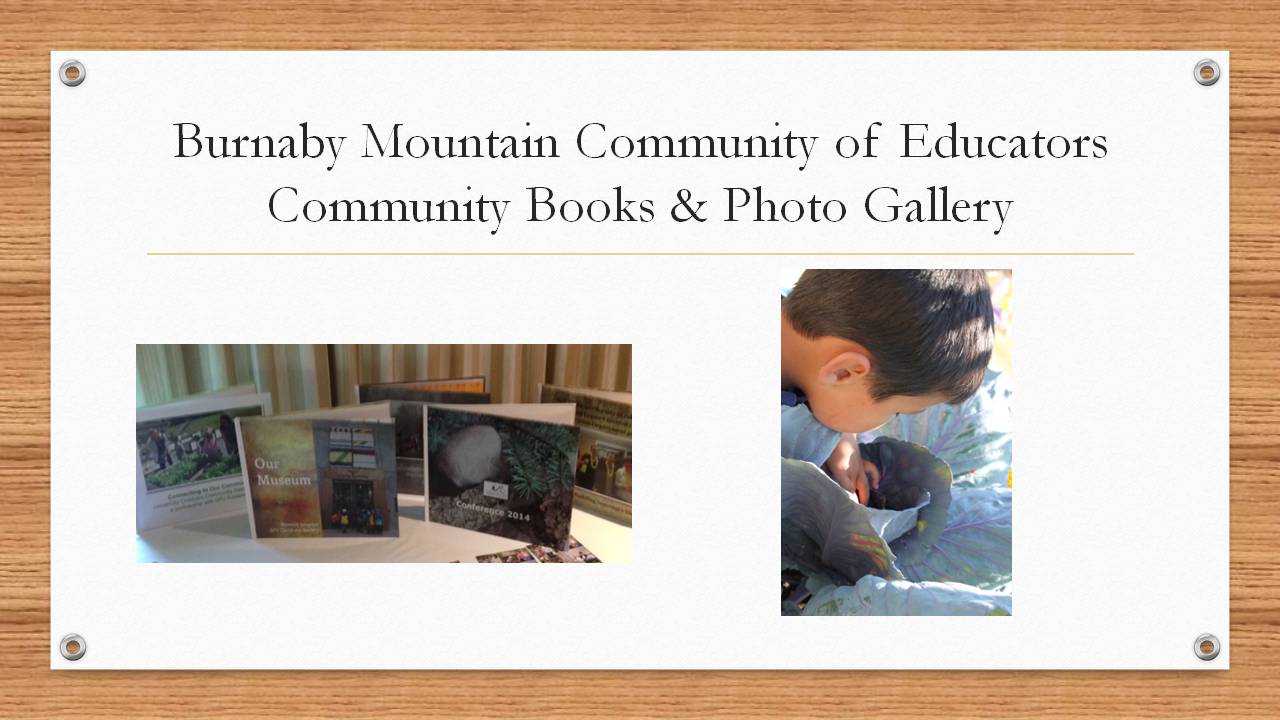 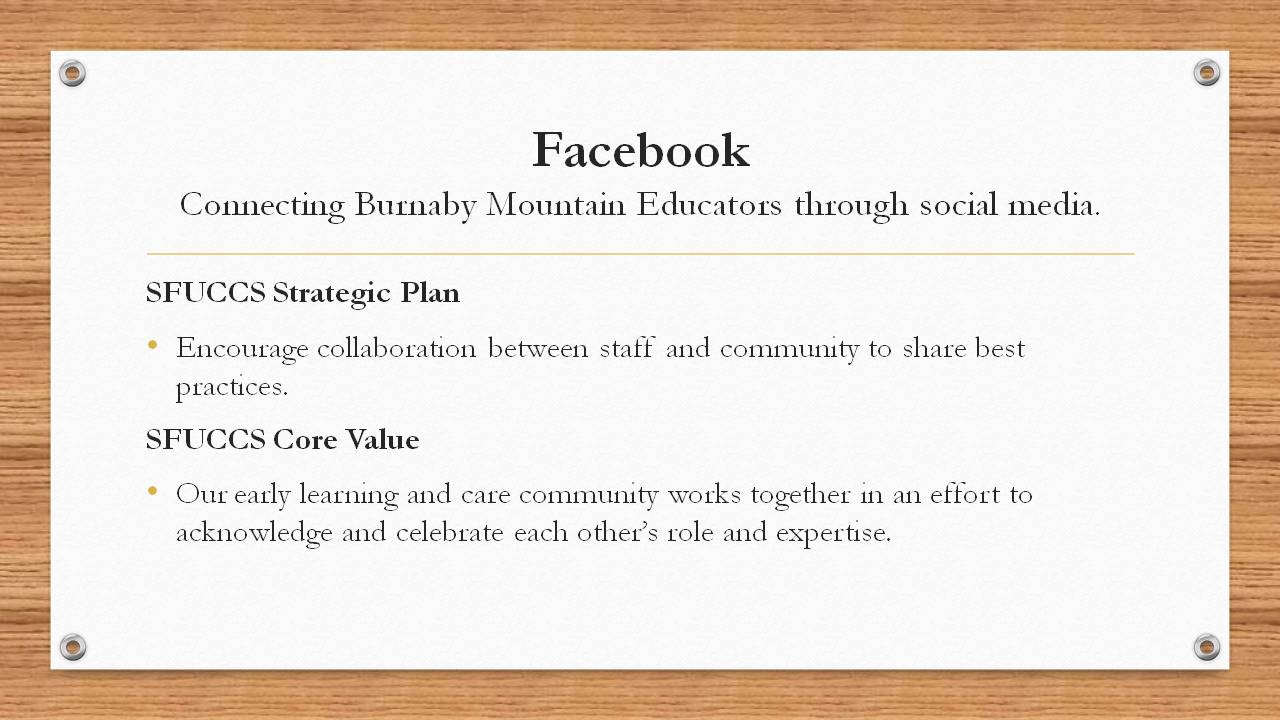 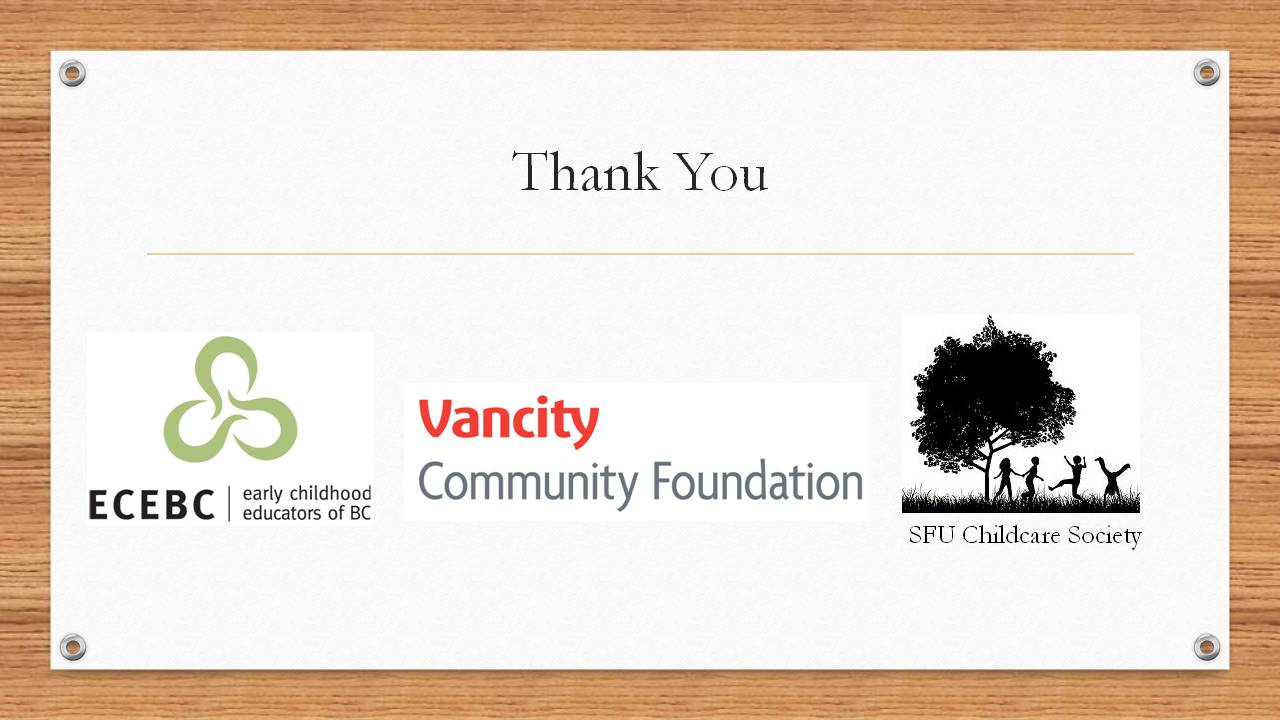